LESSON15-2 Adjusting Merchandise	Inventory and Interest 	Receivable
Learning Objectives
LO3 	Adjust merchandise inventory.
LO4 	Adjust interest receivable.
Lesson 15-2
Recording an Adjusting Entry for Merchandise Inventory
LO3
The amount of inventory on hand at the beginning of a fiscal period is called beginning inventory. 
During the period, merchandise is purchased and merchandise is sold. 
To determine how much merchandise remains in inventory at the end of the period, a physical inventory is conducted. 
The actual count of merchandise at the end of a fiscal period is called ending inventory.
SLIDE 2
Lesson 15-2
Recording an Adjusting Entry for Merchandise Inventory
LO3
Debit Income Summary
Credit Merchandise Inventory
Merchandise Inventory
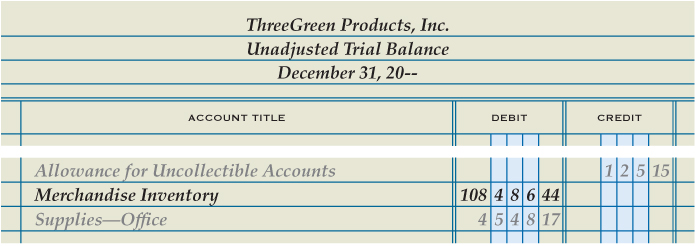 Adj.	5,648.44
Dec. 31 Bal.	 108,486.44
 (New Bal.	    102,838.00)
Income Summary
Adj.	5,648.44
1
2
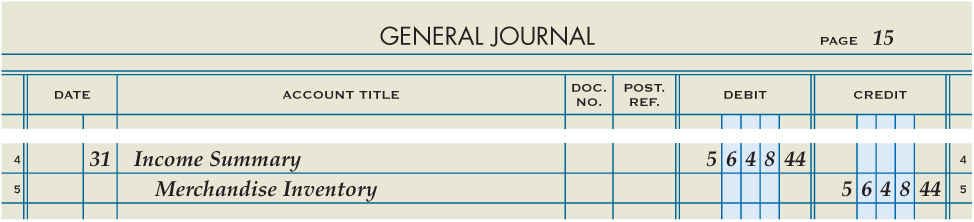 SLIDE 3
Lesson 15-2
Journalizing the Adjusting Entry for Interest Receivable
LO4
Interest earned but not yet received is called accrued interest income.
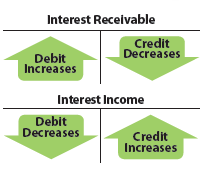 SLIDE 4
Lesson 15-2
Journalizing the Adjusting Entry for Interest Receivable
LO4
Debit Interest Receivable
Credit Interest Income
Interest  Expense
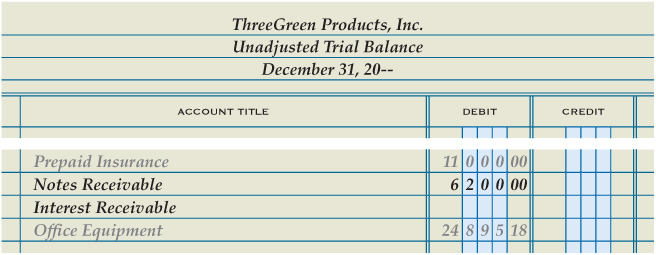 Adj.	93.00
Interest Income
Dec. 31 Bal.	  464.00
New Bal.	93.00
(New Bal.	557.00)
1
2
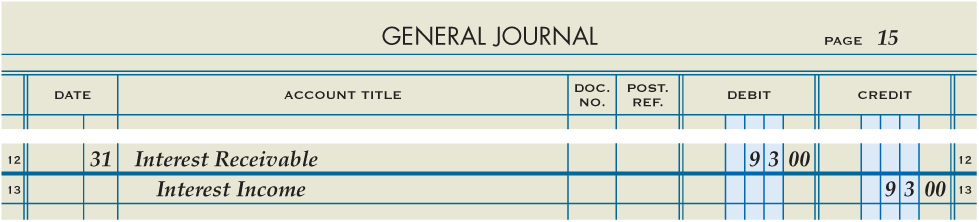 SLIDE 5
Lesson 15-2
Lesson 15-2 Audit Your Understanding
1.	How is the amount of merchandise inventory on hand at the end of the fiscal year determined?
ANSWER
A physical inventory is conducted.
SLIDE 6
Lesson 15-2
Lesson 15-2 Audit Your Understanding
2.	What adjusting entry is recorded when the ending merchandise inventory is greater than the beginning value?
ANSWER
Debit Merchandise Inventory
Credit Income Summary
SLIDE 7
Lesson 15-2
Lesson 15-2 Audit Your Understanding
3.	How often is revenue earned on an outstanding note receivable?
ANSWER
Daily
SLIDE 8
Lesson 15-2
Lesson 15-2 Audit Your Understanding
4.	What types of accounts are increased by recording an adjusting entry for accrued revenue?
ANSWER
The adjusting entry for accrued revenue increases a revenue account (a credit) and increases a receivable account (a debit).
SLIDE 9